Racial Equity Facilitator Training, Day 3
Marceline DuBose & Paul Gorski
http://EquityLiteracy.org
Welcome
Check-in!—the chat…

What is one new thing you have done or tried based on your learning from the last two weeks?
A Few Notes
4-6:30 ET, with 15-minute break
Yes, we are recording
Our work is mostly with schools, universities, and non-profits; we’ll provide examples from different contexts
We will be using our reflection log (3-minute reflection time between ideas)
https://www.equityliteracy.org/toolbox
Please share your thoughts and questions in the chat!
Use the Q/A for questions you want seen by the panelists
Equity Ideologies: Challenging Deficit and Grit Views
What is ideology?
A belief system or set of mental models

Drives our advocacy and actions, or lack thereof
The Practical Importance of Ideology
This is a fact: Studies show Black students are more likely than white students to be suspended or expelled from school. 

How do I interpret this fact?

Backstage: You can start with an actual question like this, have people discuss in small groups, then map their responses onto the three ideologies
Interpretation to Action
Common and Wrong Interpretation:

Black students misbehave more than white students.

So, what are my solutions given this interpretation?
Interpretation to Action
Less Common and Research-Based Interpretation:

Racial bias. Teachers interpret behaviors differently among Black students and among white students. 

So, what are my solutions given this interpretation?
Because Some of You Are Doubting
References

Girvan, E.J., Gion, C., McIntosh, J., & Smolkowski, K. (2017). The relative contribution of subjective office referrals to racial disproportionality in school discipline. School Psychology Quarterly, 32, 392-404.
Huang, F. L. (2016). Do Black students misbehave more? Investigating the differential involvement hypothesis and out-of-school suspensions. The Journal of Educational Research, 111, 284-294.
Kunesh, C. E., & Noltemeyer, ?A. (2019). Understanding disciplinary disproportionality: Stereotypes shape pre-service teachers’ beliefs about Black boys’ behavior. Urban Education, 54, 471-498.
Because Some of You Are Doubting
Girvan et al. (2017): Based on office discipline referral (ODR) records of 1,154,686 students in 1,824 US schools: 

“Results showed that disproportionality in subjective ODRs explained the vast majority of variance in total disproportionality.”
However…
When we map out what schools are doing in response to this disparity, are they:

Eliminating the racism?

Attempting to adjust the behaviors, mindsets, and emotions of Black students?

Not about the right practice, but about the right ideology
What is deficit ideology?
Deficit Perspective
Tendency to focus on people’s weaknesses—what they lack—rather than their strengths
Deficit Ideology
Belief system that locates the primary cause of disparities—test score gaps, incarceration rates, poverty rates, etc.—within rather than pressing upon the communities of color
Hearing Deficit Ideology
“Those parents don’t care about their children’s education.”
Hearing Deficit Ideology
“Those XYZ Neighborhood kids don’t have any role models at home.”
Hearing Deficit Ideology
“Some people simply refuse to take advantage of the opportunity presented to them.”
Hearing Deficit Ideology
Quick Reflection:

What are examples of comments you’ve heard or thoughts you’ve had that reflect this sort of racism-infused deficit ideology?
If Not Deficit Ideology, Then What?
The Attribution Ideologies
Deficit ideology

Grit ideology

Structural ideology
The Attribution Ideologies
Deficit ideology
Grit ideology
Structural ideology

Like deficit ideology, grit and structural ideologies refer to what we identify as the cause of disparities.
Deficit Ideology
Belief system that locates the primary cause of educational disparities—test score gaps, behavior referral and special education referral disproportionalities, graduation rates, etc.—within rather than pressing upon the communities of color

So solutions focus on “fixing” those communities
Deficit Ideology
What we try to ”fix”
Students’ and families’ mindsets
Students’ and families’ cultures
Students’ and families’ attitudes
Students’ and families’ behaviors

What we ignore
Racial bias, institutional and structural racism
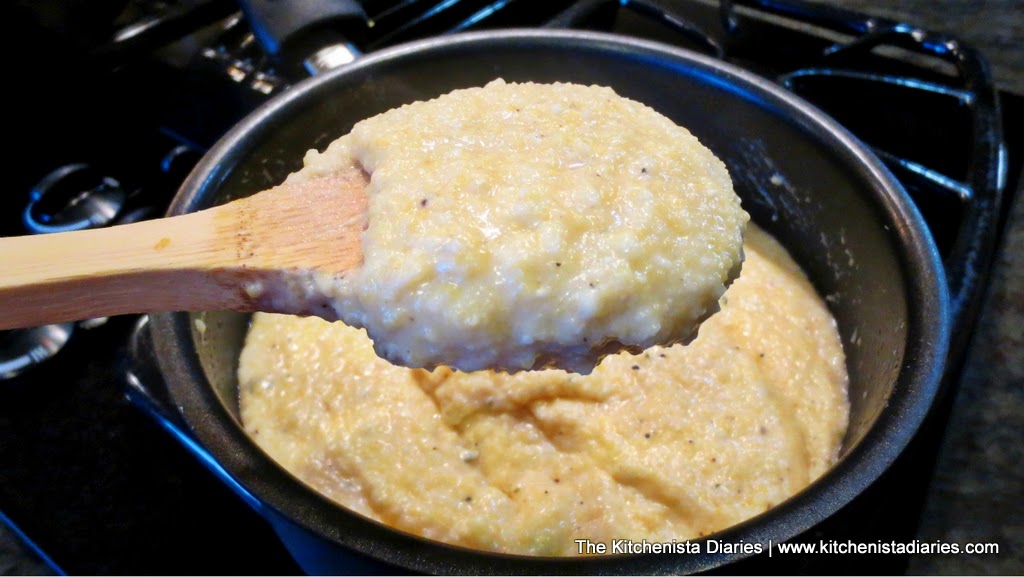 Grit Ideology
Belief system that attributes disparities to shortages of resilience and grit within communities of color

So solutions focus on strengthening those communities’ “grit”
Grit Ideology
What we try to ”fix”
Students’ and families’ grit
Students’ and families’ resilience

What we still ignore
Racial bias, institutional and structural racism
Structural Ideology
Belief system that attributes disparities to inequitable access and opportunity—to institutional, cultural, and structural racism

So solutions focus on eliminating racism
A Summary in Questions
Deficit ideology impulse: What do we need to help adjust about those families so they can perform/behave/think differently (while we ignore racism)?

Grit ideology impulse: How can we help those families be grittier so they can overcome challenges and barriers related to racism?

Structural ideology impulse: What are the barriers and challenges? How is racism operating How do I contribute to it? How can we eliminate them?
Deficit Ideology in Your Organization
What is an example of a policy, practice, or program touted as equity-based in your organization that reflects a deficit ideology? Or a grit ideology?

What is a different action or approach that would reflect a structural ideology?
Cultivating Structural Ideology
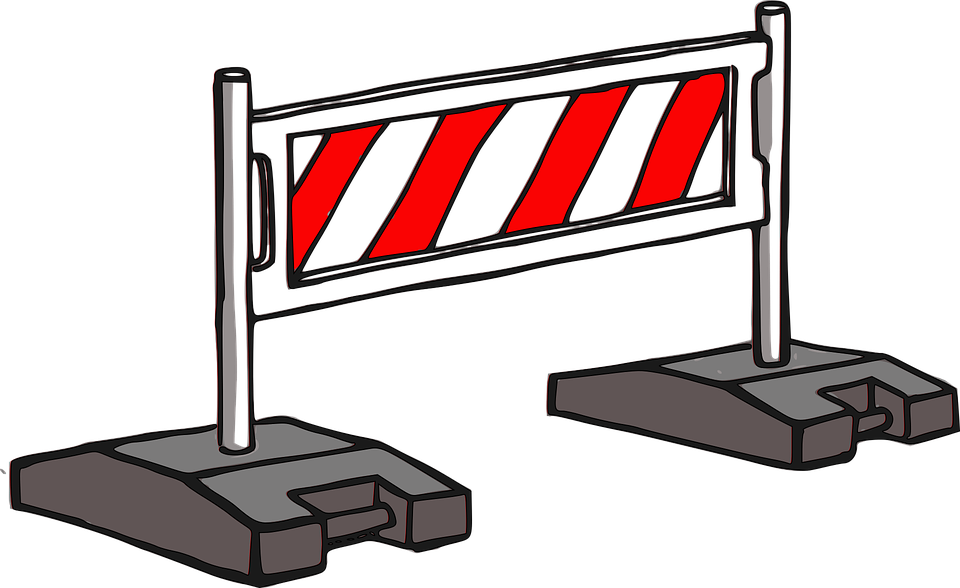 Structural Impulse
What are the challenges, barriers, inequities, and biases? How is racism operating? What are the challenges, barriers, inequities, and biases? How is racism operating? What are the challenges, barriers, inequities, and biases? How is racism operating?
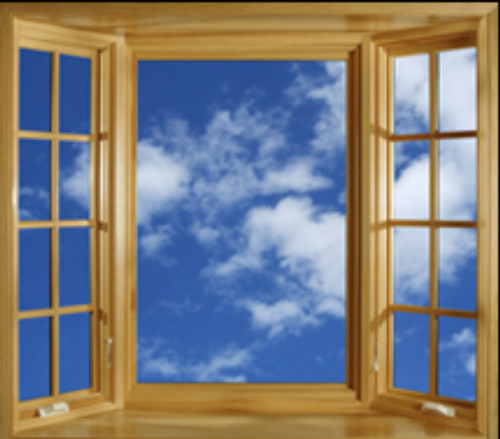 Opening a New Window
“I wonder” statements

What are the challenges and barriers—the biases and inequities? How is racism operating?

Refocus on what we can do, on our spheres of influence
Example
“XYZ families never show up for family engagement. Doesn’t that prove their not invested in their children’s education?”

I wonder
Biases, inequities racism
What can we do?
Equity Influencers
Planting Seeds: Equity Influence
Equity Will
What are the knowledge and skills I need to be a threat to the existence of inequity in my sphere of influence?

Do I have the will to be that threat?

“If you can organize your family, you are a great organizer.”—Alicia Garza founder of BLM
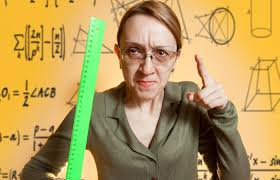 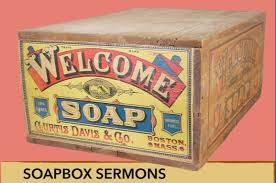 How would you describe your equity facilitation?
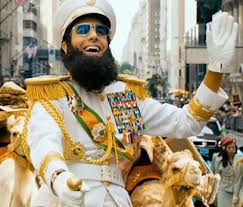 in·flu·enceˈinflo͝oəns/Submit
noun
the capacity to have an effect on the character, development, or behavior of someone or something, or the effect itself.
synonyms:	effect, impact; 
verb
have an influence on.
synonyms:	affect, have an impact on, impact, determine, guide, control, shape, govern, decide;
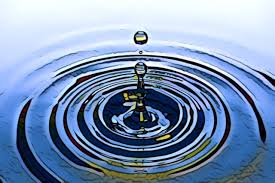 Equity Influencer “how”
Develop a Narrative and Invite People In
Vulnerability
Energy Focus over Energy Diffusion
Offer Something Useful
Don’t Take Yourself Too Seriously
Right or Effective?
The Power of Humor 
Engagement over Telling
Authentic (not rhetorical/sarcastic) questions– I wonder… Have you ever…? How come…?
Reflection
What posture do you find yourself most often taking when facilitating for equity? 
What posture would you like to develop?
How would being conscious of facilitator posture change your approaches or outcomes?
Let’s Think about Power and Influence
What is Power or Influence?
The capacity to influence others.
The ability to make someone to do something he or she would not have other wise done.
The potential of influence – the resource that enables a leader to gain compliance or commitment from others 
The ability to make things happen.
[Speaker Notes: A review of the vast literature base reveals that though the term power is used prolifically, definitions moderately vary.  McClelland and Burnham’s simply define power as “influencing others” (McClelland and Burnham 1976, 101).  In a similar vein, Miner defines power as “the ability to induce a person to do something he or she would not have other wise done.”  Yet he makes a distinction between power and influence.  “Influence is a broader concept, referring to anything a person does to alter the behavior, attitudes, values, feelings and such of another person.”  Thus, according to Miner, power is one of many other forms of influence (Miner 1988, 481).
Others are intentional about emphasizing the belief that power is intimately connected to potential or capacity.  In his textbook, Robbins says that power “refers to a capacity that A has to influence the capacity of B, so that B does something that he or she would not otherwise do.  This definition implies a potential that need not be actualized to be effective, a dependence relationship, and that B has some discretion over his or her own behavior” (Robbins 1994, 152).  Yukl agrees with his definition:  “power involves the capacity of one party (the agent) to influence another party (the target)” (Yukl 2006, 146).
Hillman states that power is “the agency to act, to do, to be, coming from the Latin potere.”  He concludes that power should be defined as “sheer potency or potentiality, not the doing, but the capacity to do” (Hillman 1995, 97).  Likewise, Rogers simply defines power as “the potential for influence” (Rogers 1973, 1420).  Hersey, Blanchard and Johnson concur:  “Power is influence potential – the resource that enables a leader to gain compliance or commitment from others” (Hersey, Blanchard and Johnson 2001, 204).
The varying definitions of power are not significant enough to render its study an exercise in futility.  Whether power is influence or the ability to influence, its definition does not impact the means by which power is manifested and practiced.]
Types of (Social) Power and Influence
Power/Influence and Equity Leadership
Positional (Legitimate) Power is transient

Reward power and Coercive power reduce intrinsic motivation and thus, become less potent over time (i.e. more is required to achieve the same results)

The most effective combination for fully engaging people toward change:
Expert power + Referent power
Equity Influencer “What”
What values or personal learning can you share? 

In what areas do you have expertise?

What content, best practices or resources can you share?

What might be your niche?
Reflection
What forms of power do you rely on most often in your equity facilitation? What is the impact? 
How do you navigate the types power others are using in your sessions?
How We Choose to Show Up
Marceline and Paul discuss
Pacing
Remember this common racial equity detour:
Pacing for Privilege:

Pacing antiracist efforts to prioritize the comfort of white people rather than prioritizing the actual goal of racial justice.
Organizational Change Theory
20  |     60     |  20

When we’re facilitating or leading a workshop, how do we decide whose pace to move
Closing:
One thing you want to make sure to remember from todays session…
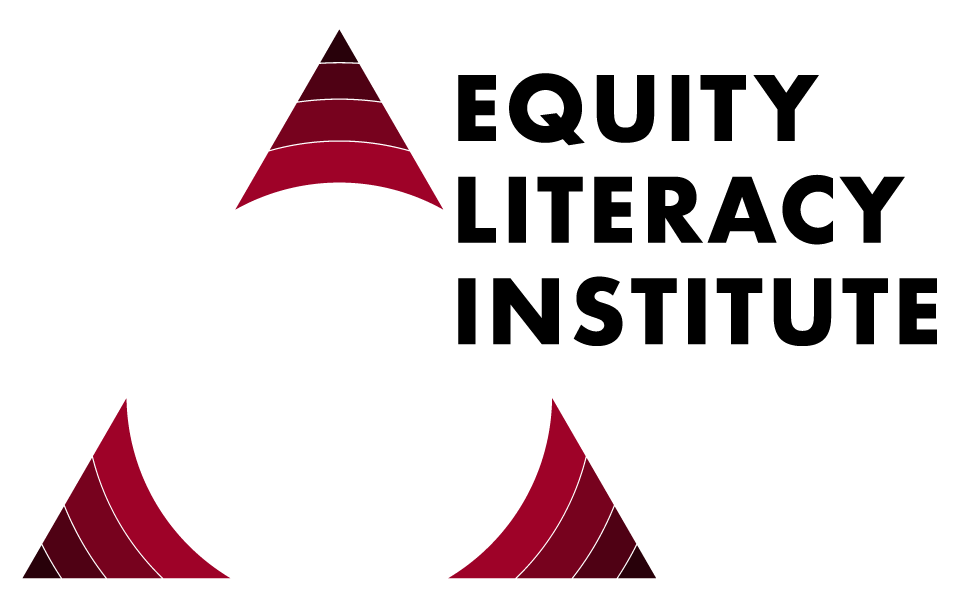 http://EquityLiteracy.org
gorski@EquityLiteracy.org
@pgorski / @EquityLiteracy